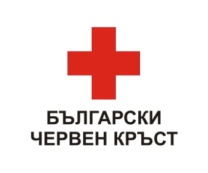 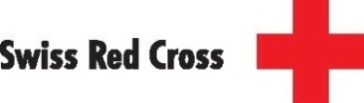 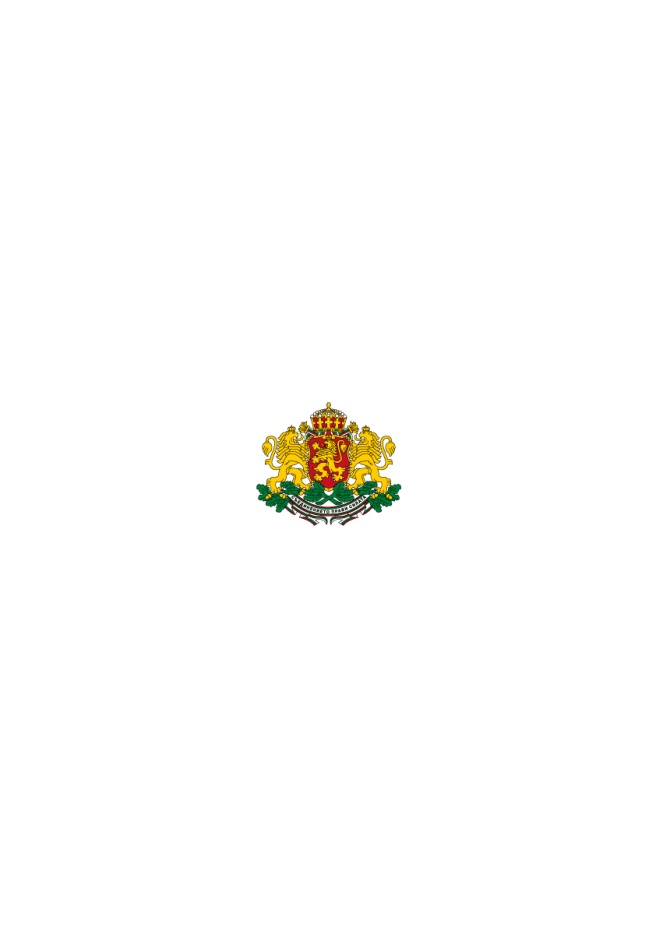 Министерство на
труда и социалната политика
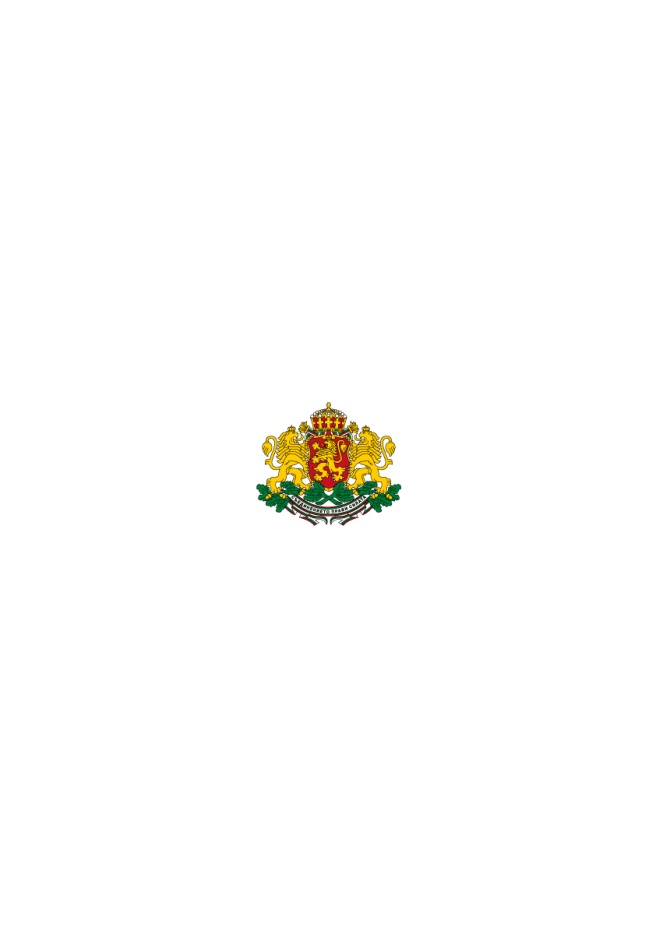 Министерство на
здравеопазването
Моделът „Домашни грижи“ – 
съвременен подход за интегрирана здравно-социална грижа
Д-р Надежда Тодоровска
Зам.-генерален директор
Български Червен кръст
www.redcross.bg
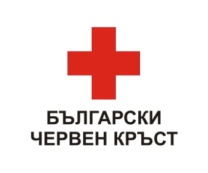 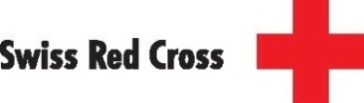 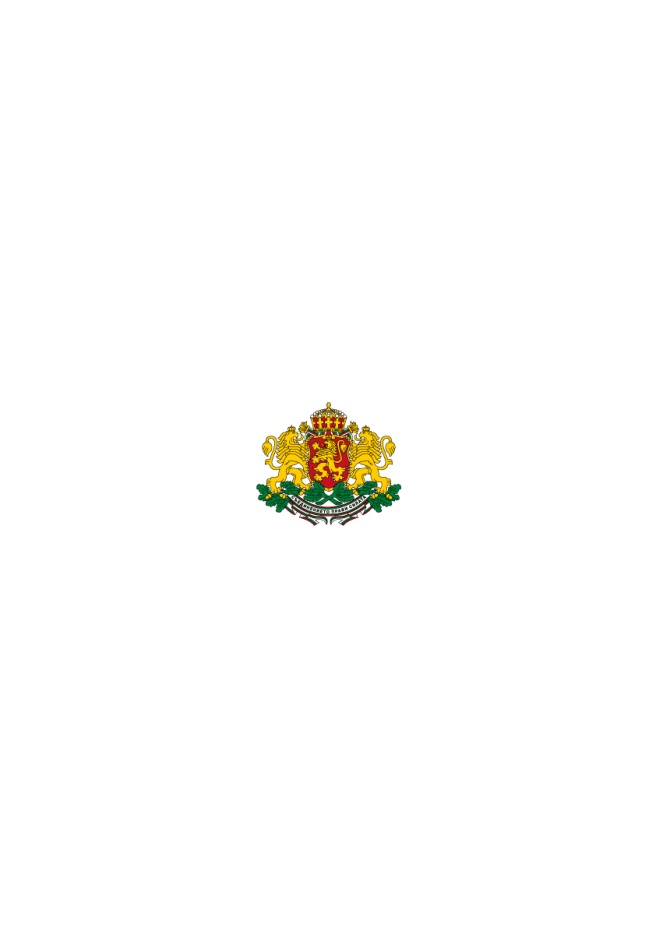 Министерство на
труда и социалната политика
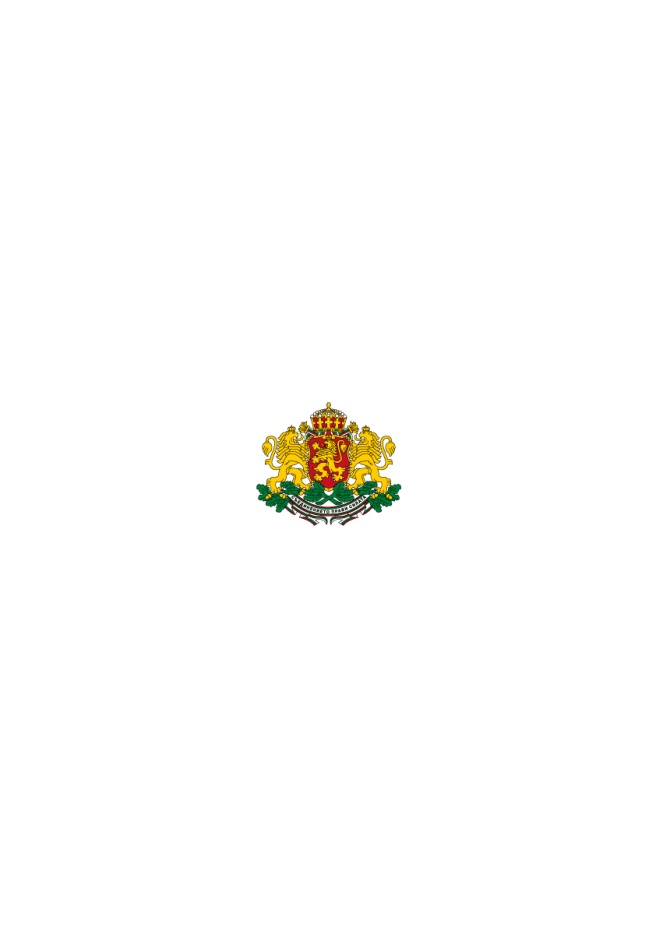 Министерство на
здравеопазването
Тенденции в България

Трайна тенденция на застаряване на населението и нарастващи нужди за здравни грижи и социални услуги;

60 % от разходите в здравната система се изразходват за болнични грижи, което поставя България на първо място в Европа /Европейски индекс на потребителите, 2016/;

20 % от болничните процедури биха могли да се провеждат в амбулаторни условия /Световна банка, 2013 г./;

Разходите за дългосрочни грижи за възрастни хора в България са едва  0,2 % от БВП, за сравнение тези разходи в ЕС са 1,2 %;

Българските граждани отделят 48% от доходите на домакинствата си за директни плащания на  здравни услуги в сравнение със средно 15 % в ЕС;

Най-високият дял на публични разходи за здравеопазване са в сегмента за възрастни хора над 65-год. възраст – над 300 000 хоспитализации на възрастни хора за 2016 г.;

Намаляване на броя на потенциалните болногледачи и медицински сестри поради намаляване на броя на трудоспособното население и засилени миграционни процеси.
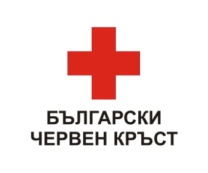 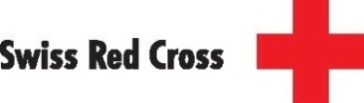 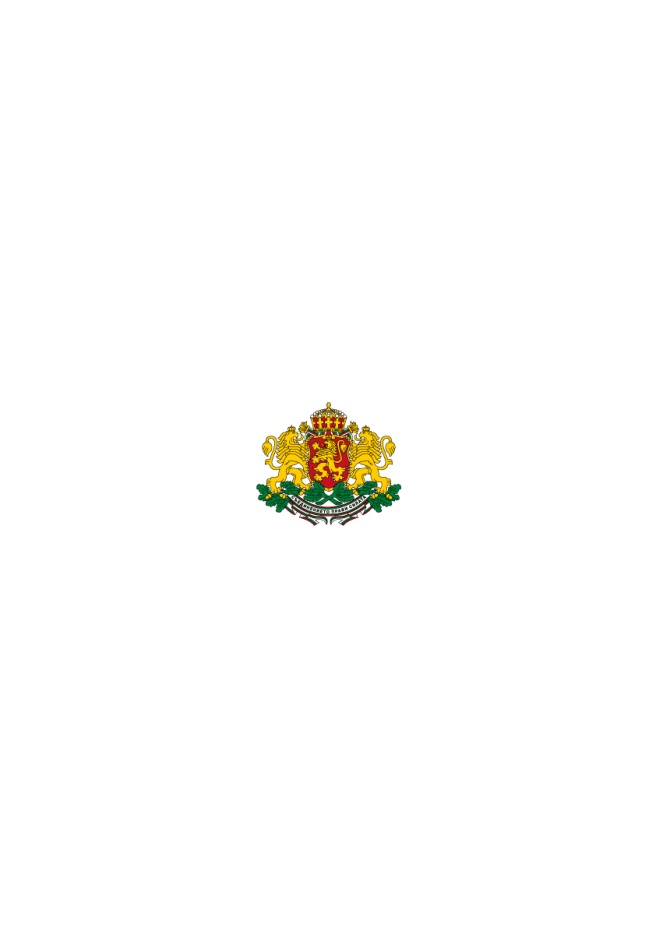 Министерство на
труда и социалната политика
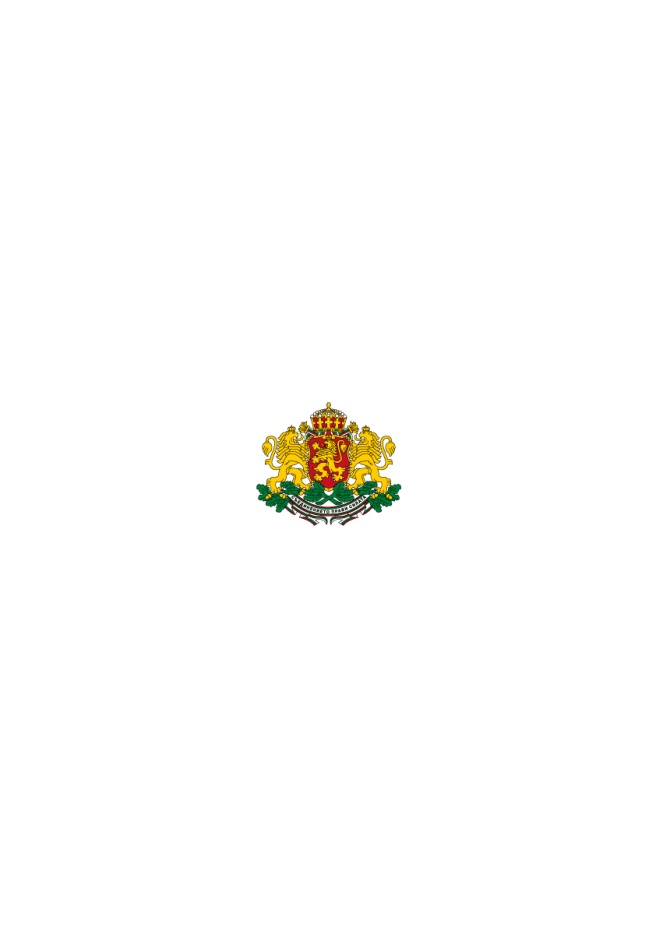 Министерство на
здравеопазването
Негативно влияние на демографските промени

Забавяне на икономическия растеж;

Дългови кризи;

Натиск върху публичните финанси;

Риск за устойчивостта на социалните системи;

Обедняване на населението.
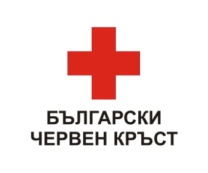 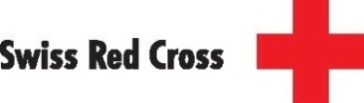 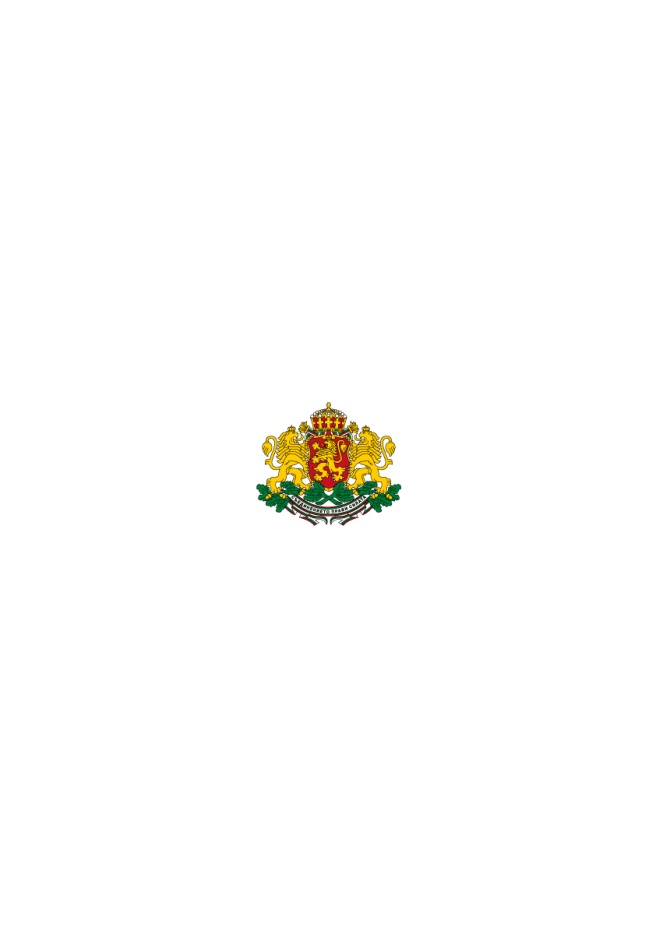 Министерство на
труда и социалната политика
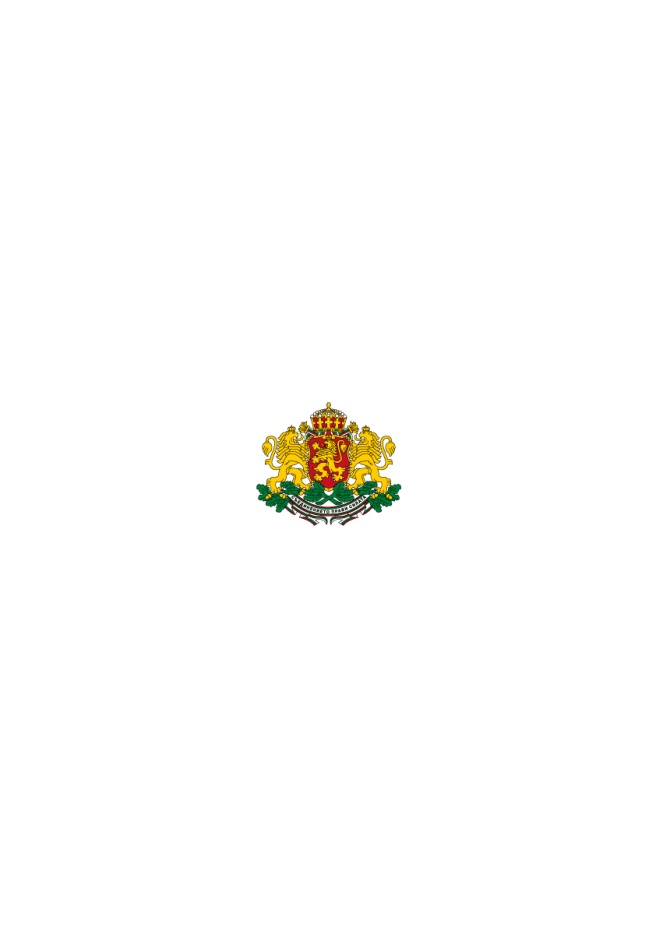 Министерство на
здравеопазването
Предоставяне на интегрирани здравно-социални грижи в домашна среда в развитите европейски страни и България

Предоставяне на здравни грижи и обслужване в Австрия:                                      16% стационарни грижи, 24% - домашни грижи от мобилни звена,                      2% - 24–часово обслужване;

Интегрирани социално-здравни услуги в Швейцария - разпределение на финансовите разходи: 35% - за медицински грижи от здравно застраховане; 9% - за сметка на домакинствата; 2,8% - за приготвяне на храна; 1,2% други дейности; 3,8% - за сметка на дарения; 48,2% за сметка на кантоните и общините;

Интегрирани здравно-социални грижи в България – Центрове “Домашни грижи” на БЧК, Проект: “Домашни грижи за независим и достоен живот”, изпълняван от БЧК, МЗ и МТСП.
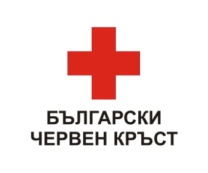 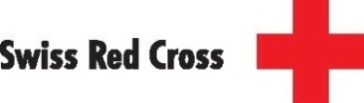 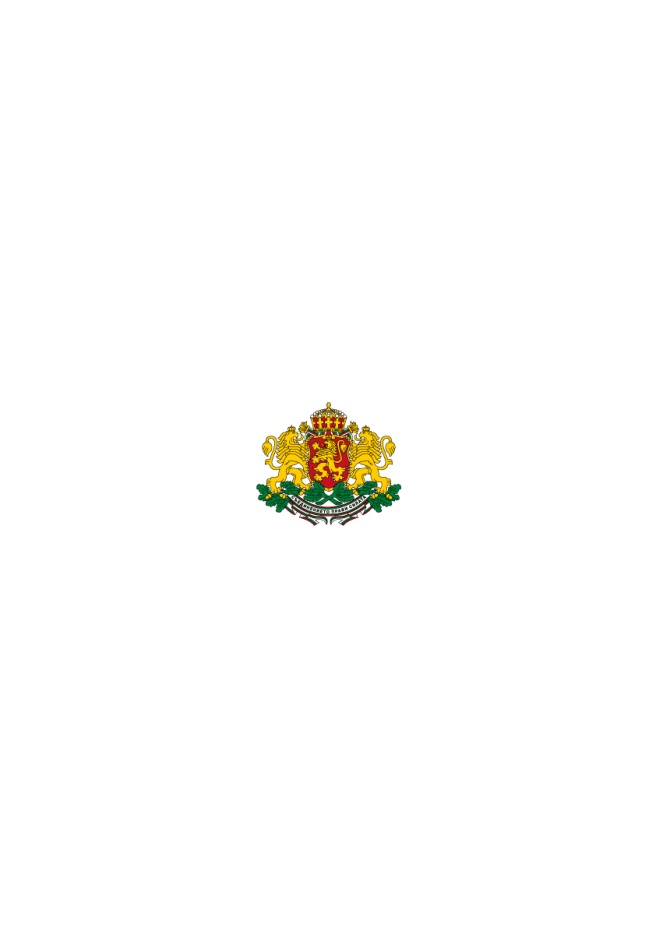 Министерство на
труда и социалната политика
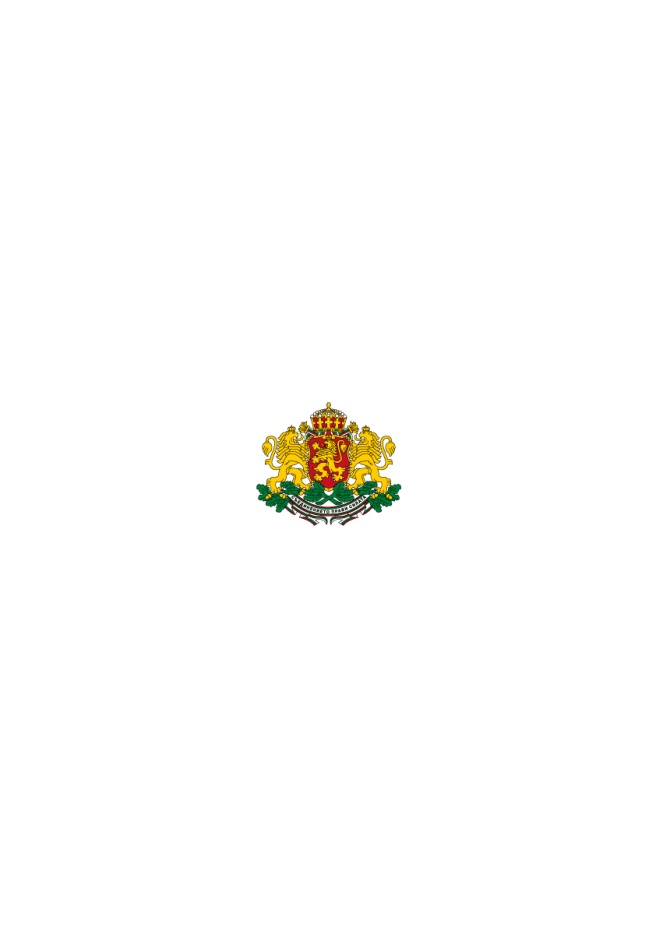 Министерство на
здравеопазването
Създадени предпоставки за институционализиране на
      интегрираните здравно-социални услуги в домашна среда

Включване на интегрираните здравно-социални услуги като приоритет в Националната стратегия за дългосрочна грижа /2014 г./ и в Националната здравна стратегия до 2020 г.;

Приета първа законодателна уредба на интегрирани здравно-социални услуги – изменение в Закона за здравето /м. септември, 2015 г./;

Надграждане на компетенциите на Социалния асистент чрез изработване на нови ДОИ за професията за деца и възрастни с оглед предоставянето на интегрирани здравно-социални услуги в бъдеще – приети от УС на НАПОО през м. ноември, 2015 г.;

Извършено остойностяване на интегрираните здравно-социални услуги, вкл. сравнителен анализ с други форми на здравни и социални услуги в публични и частни институции или в общността;

Предвидени конкретни мерки за разширяване обхвата на интегрираните здравно-социални услуги за възрастни хора в приетия от МС План за действие за периода 2018-2021 г. за изпълнение на Националната стратегия за дългосрочна грижа /януари, 2018 г./.
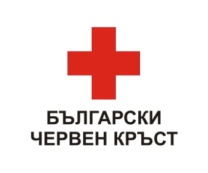 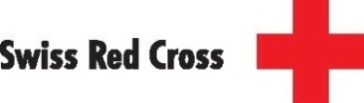 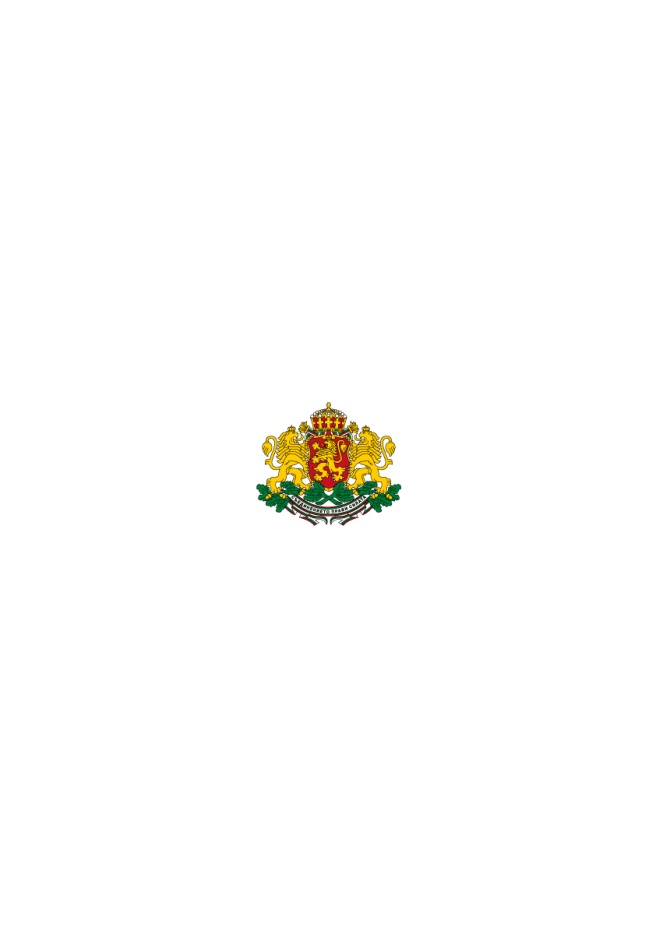 Министерство на
труда и социалната политика
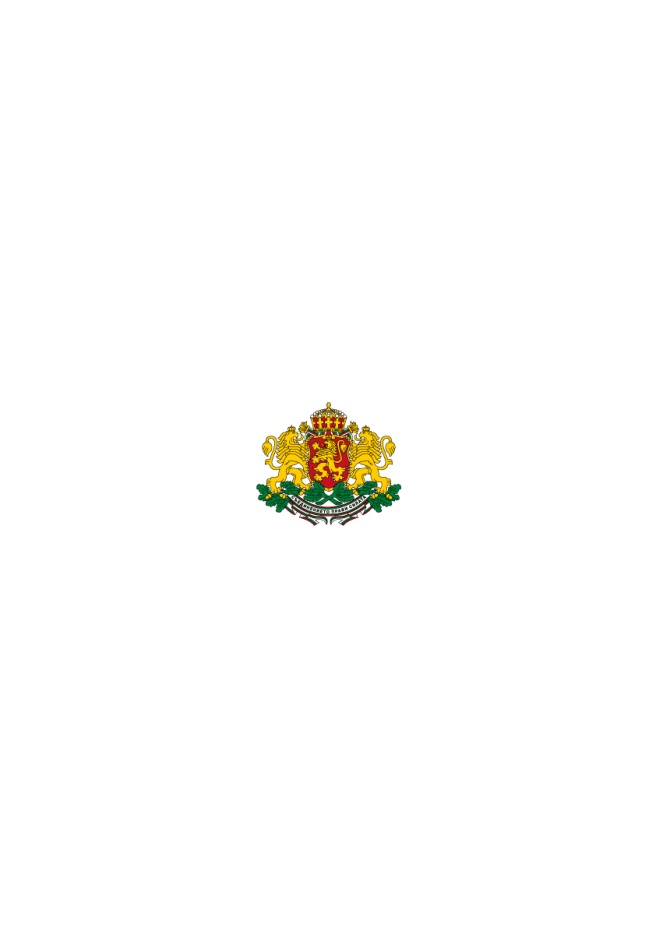 Министерство на
здравеопазването
Центрове „Домашни грижи“ - характеристики
      Враца, Оряхово, Криводол, Бяла Слатина
Всеки Център „Домашни грижи“ обгрижва между 107 и 112 пациента – общо 429 пациента, от тях 142 от 14 малки населени места; 15 % от обгрижваните потребители са от ромски произход;

В четирите центъра работят общо 17 медицински сестри и 33 домашни помощници, 25 % от тях са от ромски произход.
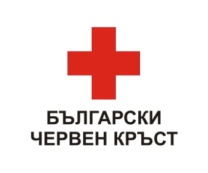 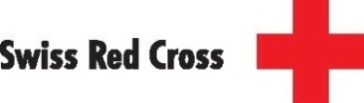 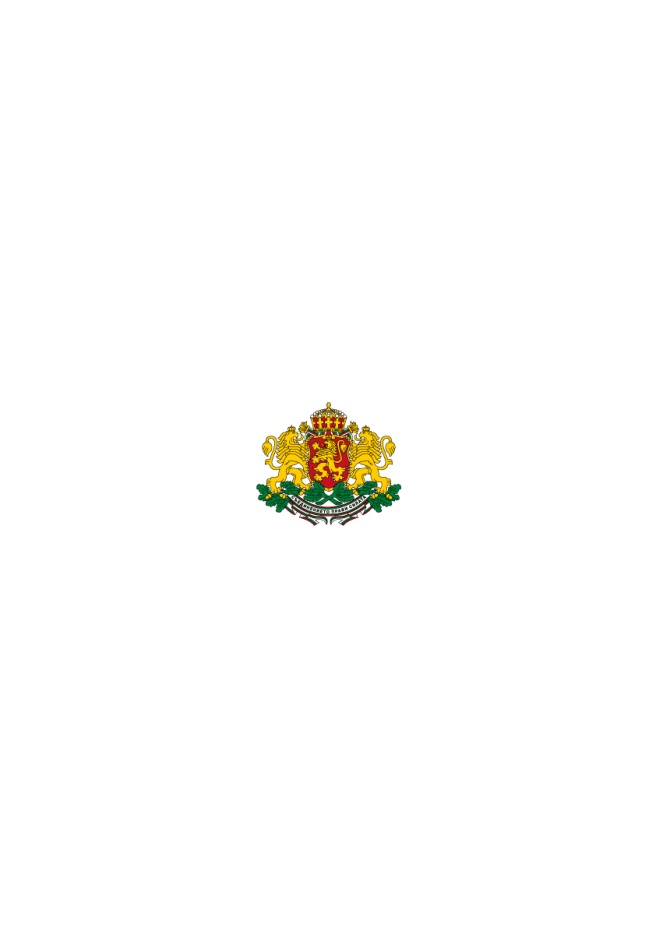 Министерство на
труда и социалната политика
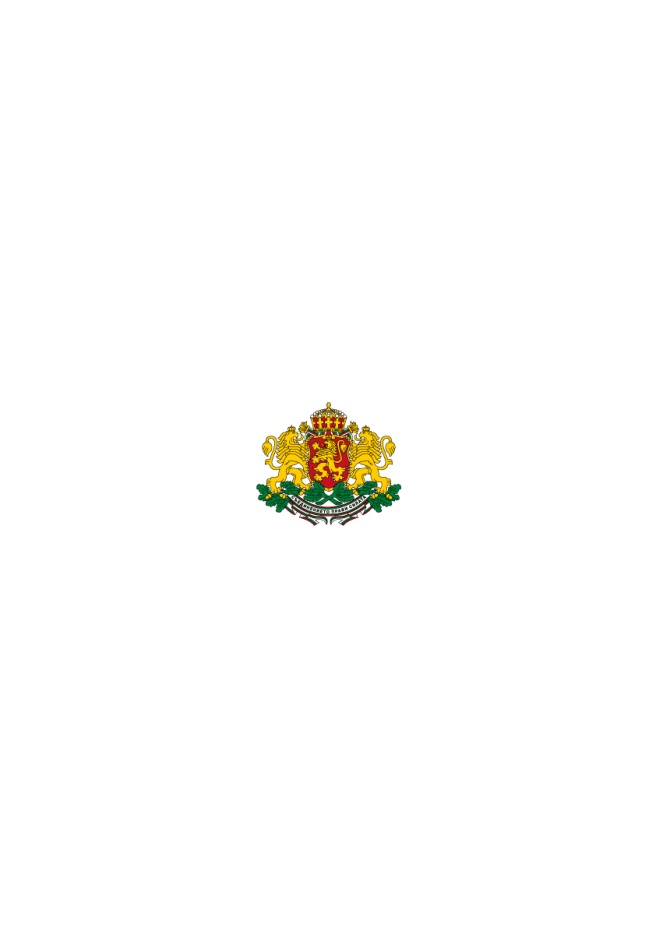 Министерство на
здравеопазването
Целева група

Възрастни хора над 65-год. възраст с 
       хронични заболявания и трайни увреждания;

Възрастни хора след активно лечение 
       в болница;

Самотни възрастни хора в малки и 
       отдалечени населени места;

Допълнителни критерии, свързани с доходите им и други обстоятелства.
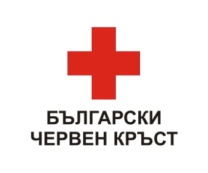 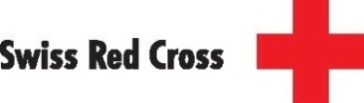 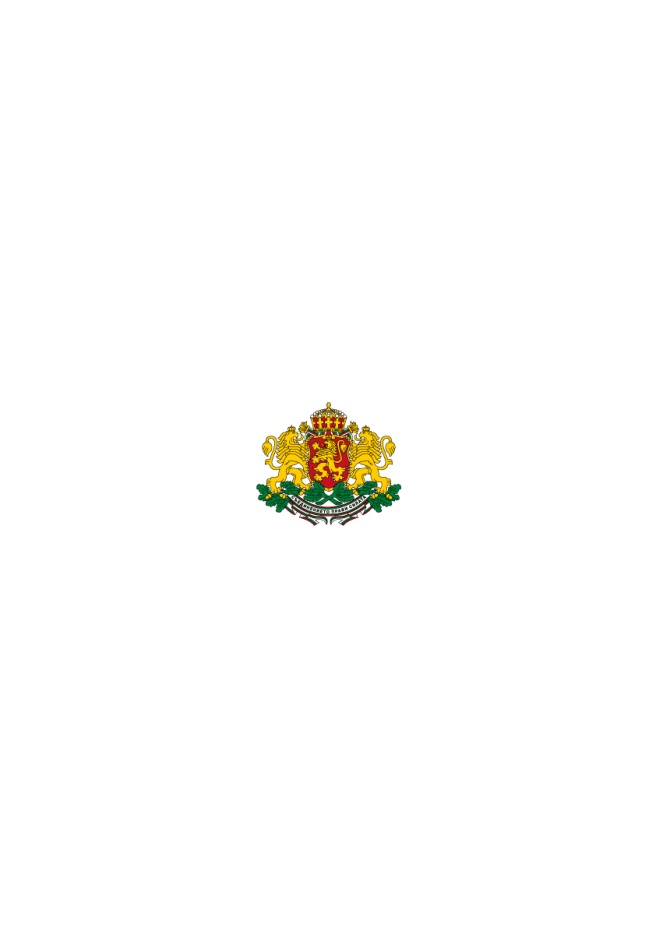 Министерство на
труда и социалната политика
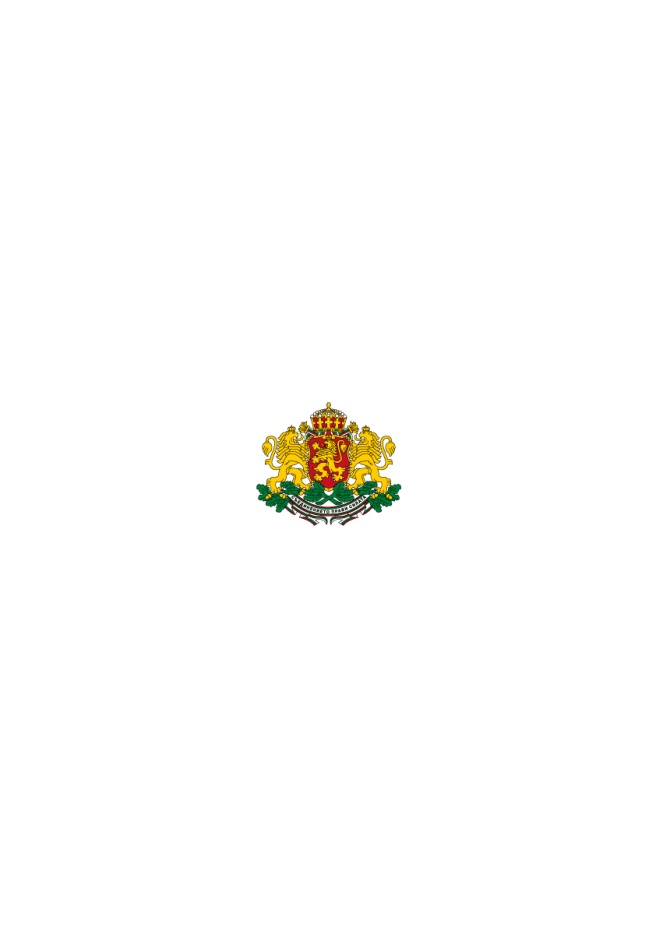 Министерство на
здравеопазването
Управление на процесите в Центровете „Домашни грижи“
Мениджър на центъра – медицинска сестра с образователно-квалификационна степен бакалавър или магистър по специалността „Управление на здравни грижи“;

Фокусиране на услугите върху индивидуалните нужди на пациента;

Ежеседмична подготовка на графика на посещенията;

Периодично адаптиране на индивидуалния план за грижа на всеки пациент;

Установяване на директна връзка с лекуващите лекари – ОПЛ и други медицински специалисти;

Осъществяване на връзка с други социални услуги в общността;

Отчитане на дейността чрез софтуерна програма;

Постоянен контакт с близките на пациентите;

Включване на доброволци при по-леките занимания с потребителите.
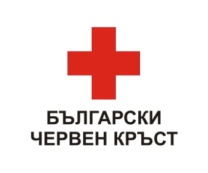 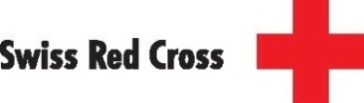 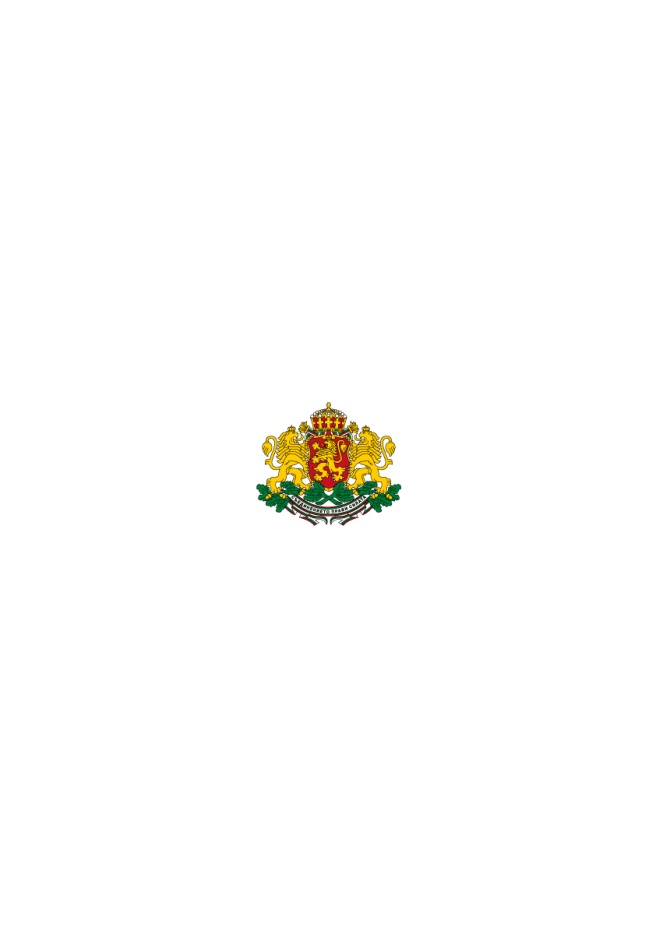 Министерство на
труда и социалната политика
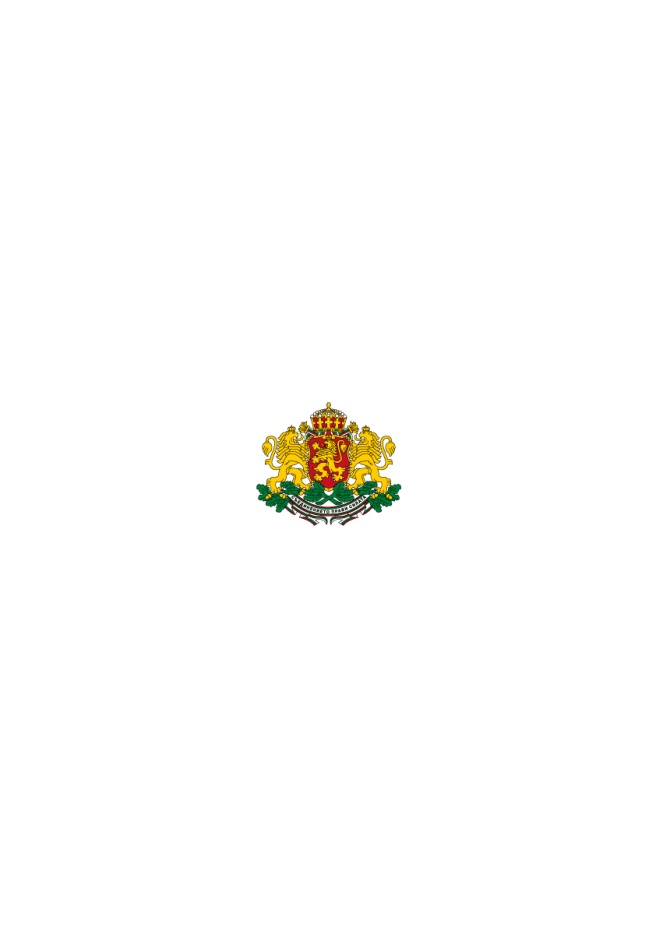 Министерство на
здравеопазването
Основни дейности на Центровете „Домашни грижи“
Здравни грижи – осъществяват се от медицински сестри:
Проследяване на здравословното състояние на пациента; 
Обучение на потребителите как да се грижат за здравето си;
Специфични медицински манипулации и процедури, подходящи за изпълнение в амбулаторни условия - в дома на потребителя.

Социални услуги – осъществяват се от домашни помощници:
Поддържане на личната хигиена на потребителите;
Поддържане на хигиената на дома;
Пазаруване за или съвместно с потребителя;
При необходимост приготвяне храната на потребителя;
Придружаване при разходка, посещение при лекар;
Съдействие за административни процеудури и др.
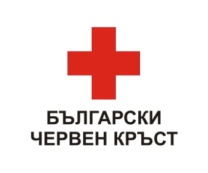 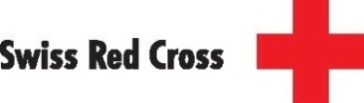 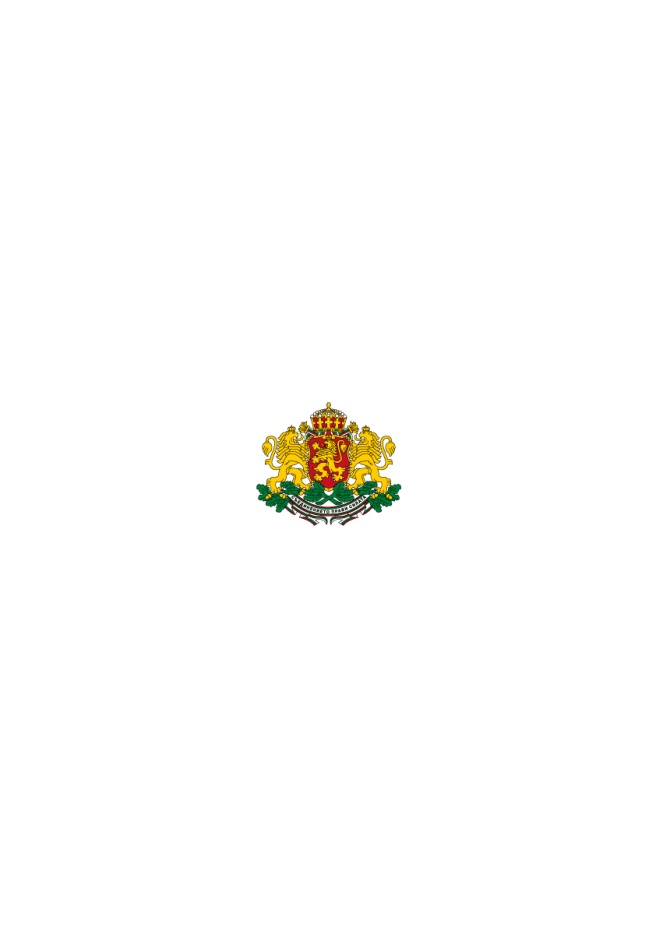 Министерство на
труда и социалната политика
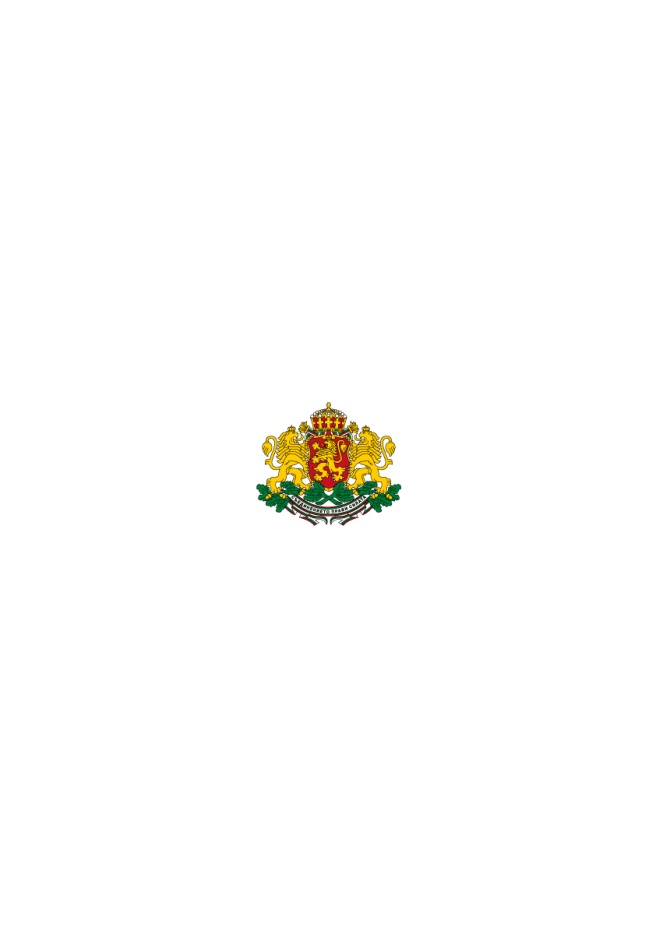 Министерство на
здравеопазването
Финансов анализ на услугите на Център „Домашни грижи“
Таблица 1: Часова ставка за предоставянето на преки грижи
Таблица 2: Сума на годишните разходи за предоставяне на здравно-социални услуги на 
единица потребител
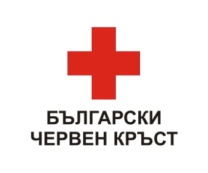 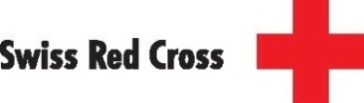 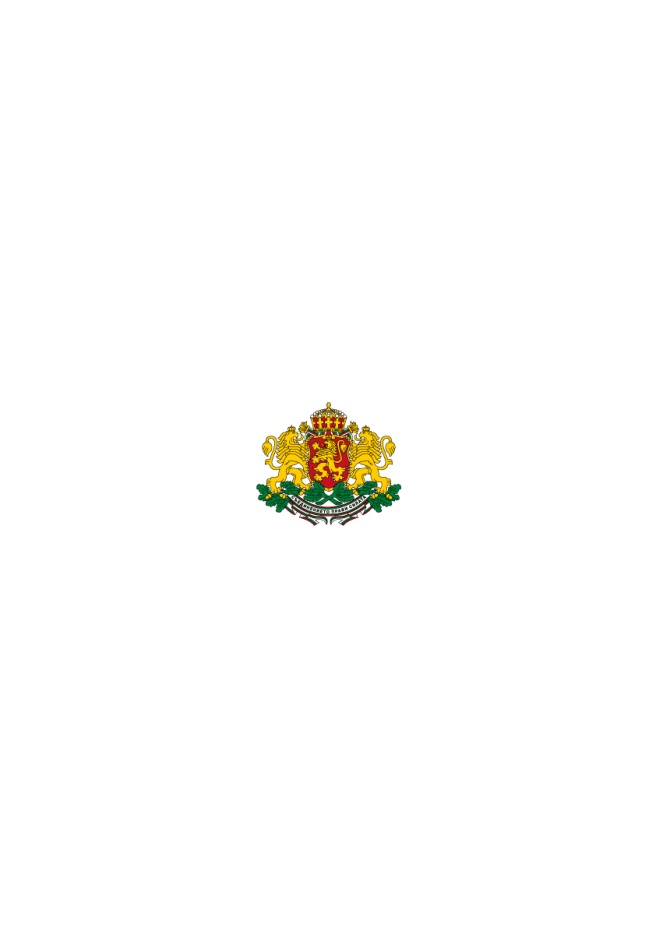 Министерство на
труда и социалната политика
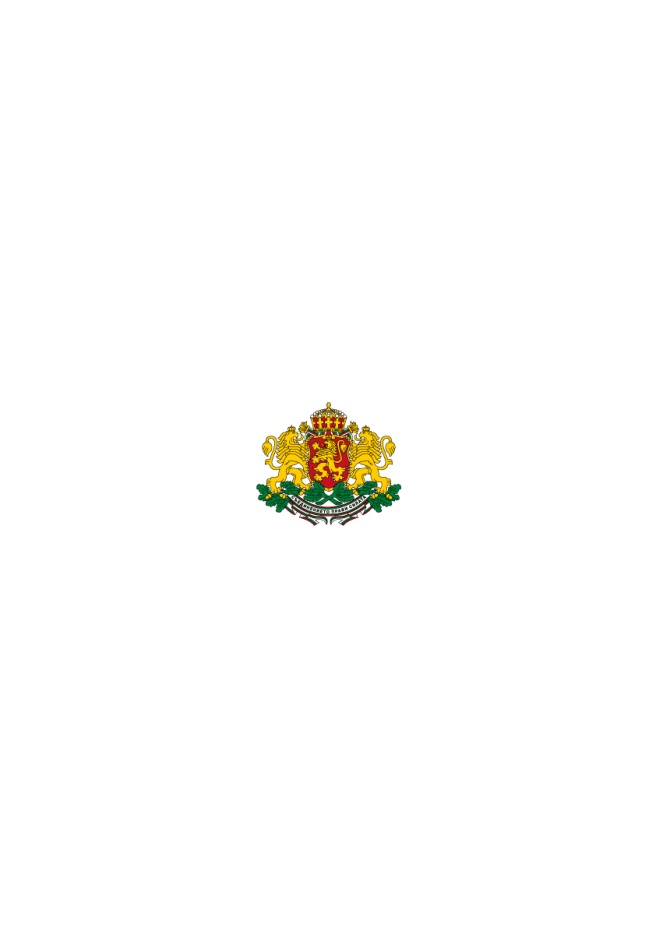 Министерство на
здравеопазването
Основни постижения на ниво центрове
Изградена система за индивидуална оценка на нуждите на пациентите, за предоставяне, документиране и мониторинг на услугите, както и за координация между центровете „Домашни грижи“ и другите участници в процеса на обгрижване на пациентите – лични лекари, здравни заведения, социални институции;

Създадени и обучени мултидисциплинарни екипи;

Близките на пациентите – активни участници в процеса на обгрижване;

Доказано и утвърдено качество на услугите;

Намаляване посещенията при ОПЛ от 80 % преди проекта на 24 %;

Намаляване на повикванията към Спешна помощ от 15 % на 9 %;

Предотвратено настаняване в специализирани институции на 30 потребители;

При 133 пациенти е постигнато навременно лечение при открит проблем;

При 131 пациенти е постигнато значително подобряване на здравословното състояние.
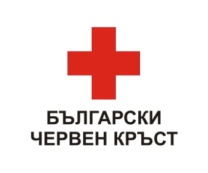 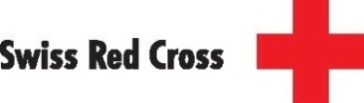 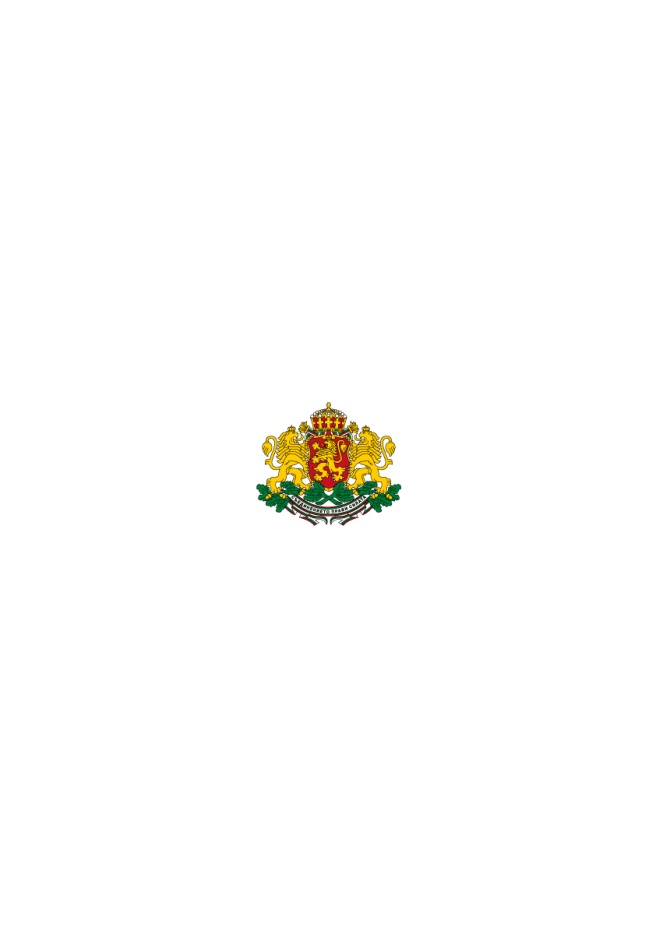 Министерство на
труда и социалната политика
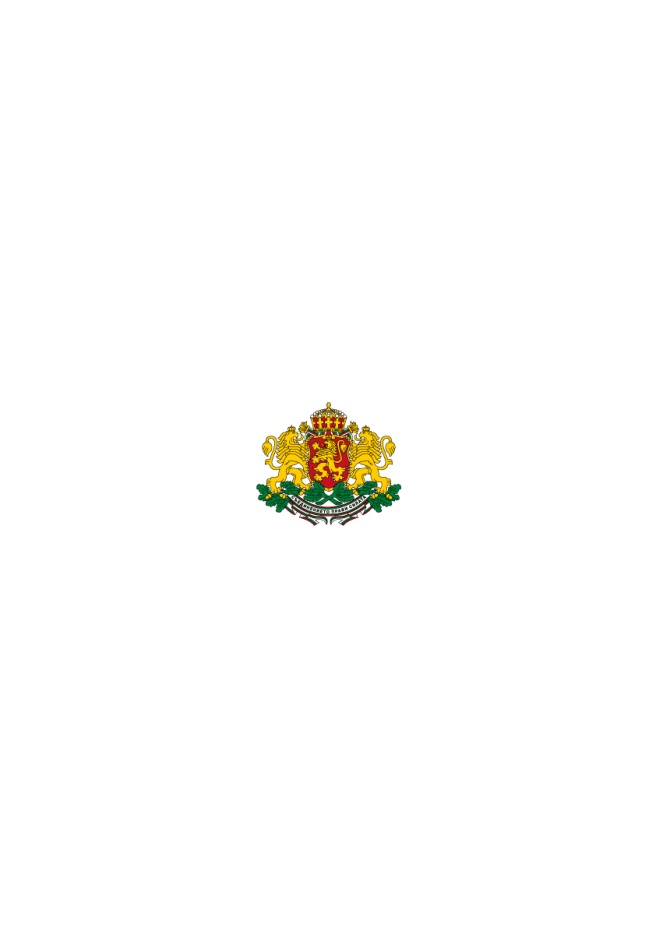 Министерство на
здравеопазването
Анализ на въздействието на интегрираните здравно-социални услуги
          върху разходите в здравната сфера
Позитивен ефект за намаляване на разходите за болнична помощ -       126,80 лв./ден за лечение в МБАЛ;

Среднодневният разход на БЧК за един потребител на интегрираната услуга, изчислен на база годишните разходи, е неколкократно по-нисък дори от най-ниската цена за ден (при 4 часа обслужване), която пациентът би заплатил на частно-практикуващите медицински сестри;

Води до спестявания на публични разходи за спешна помощ, тъй като редуцира броя на повикванията към центровете за спешна помощ;

Интегрираната грижа има значителен принос за намаляване на частните здравни разходи.
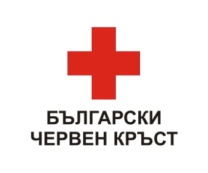 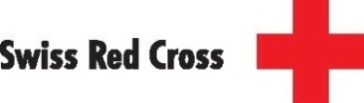 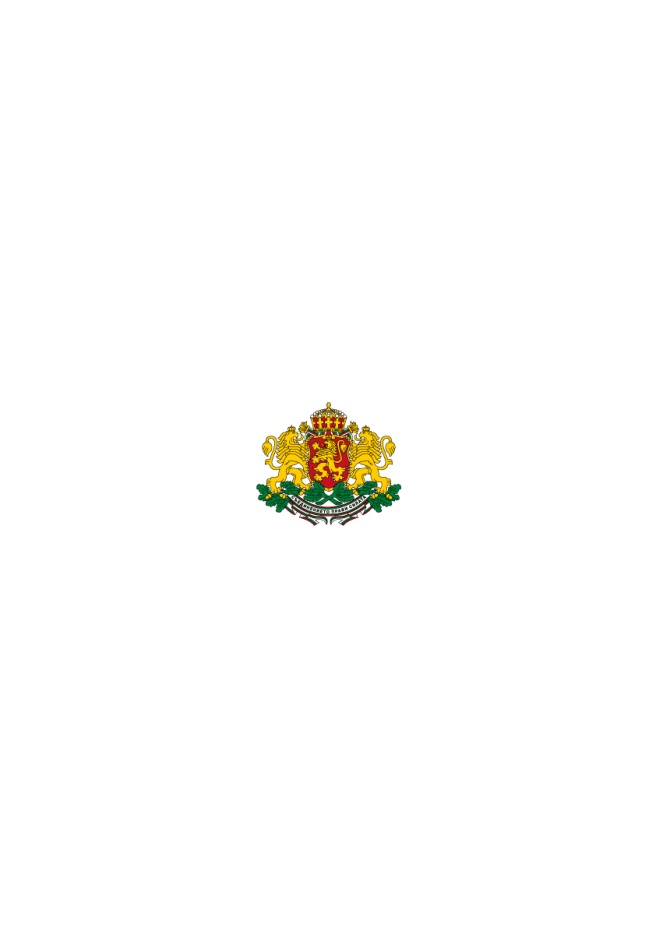 Министерство на
труда и социалната политика
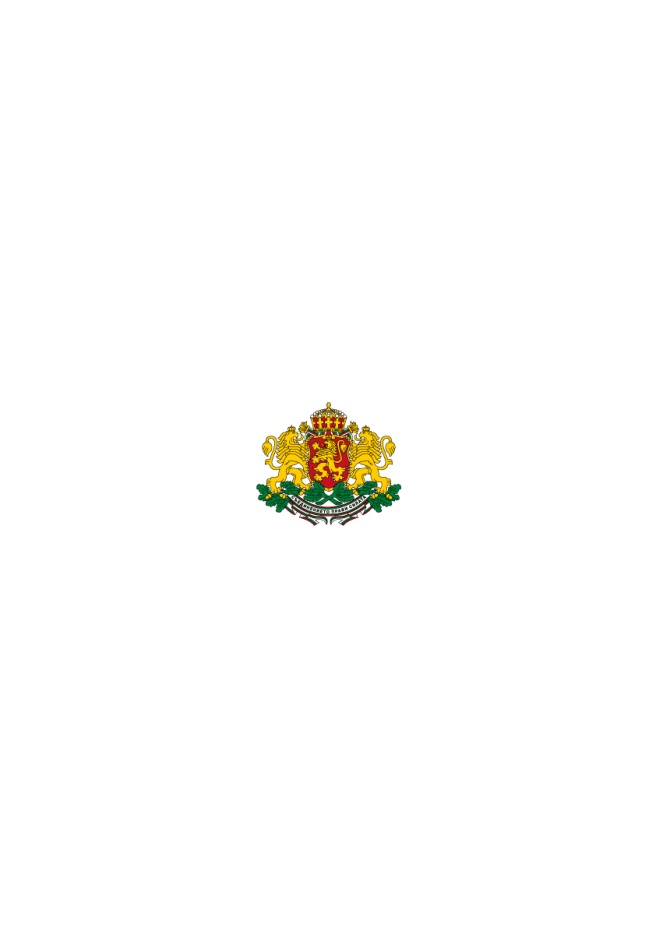 Министерство на
здравеопазването
Анализ на въздействието на интегрираните здравно-социални услуги върху разходите в социалната сфера
Води до намаляване на натиска към публичните разходи за увеличаване на местата за настаняване в специализираните институции за предоставяне на социални услуги;

За сравнение издръжката на едно лице на годишна база на интегрираната услуга на БЧК е 1 620 лева, докато стандартът за едно лице в дом за стари хора е 6 390 лева.

Значителен социален ефект и ефект върху подобряването на качеството на живот на самотно-живеещите възрастни хора със затруднения в личните грижи, особено що се отнася до малките населени места.
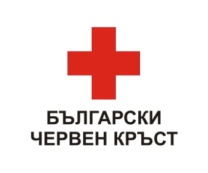 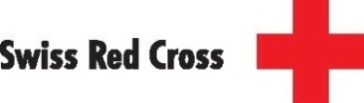 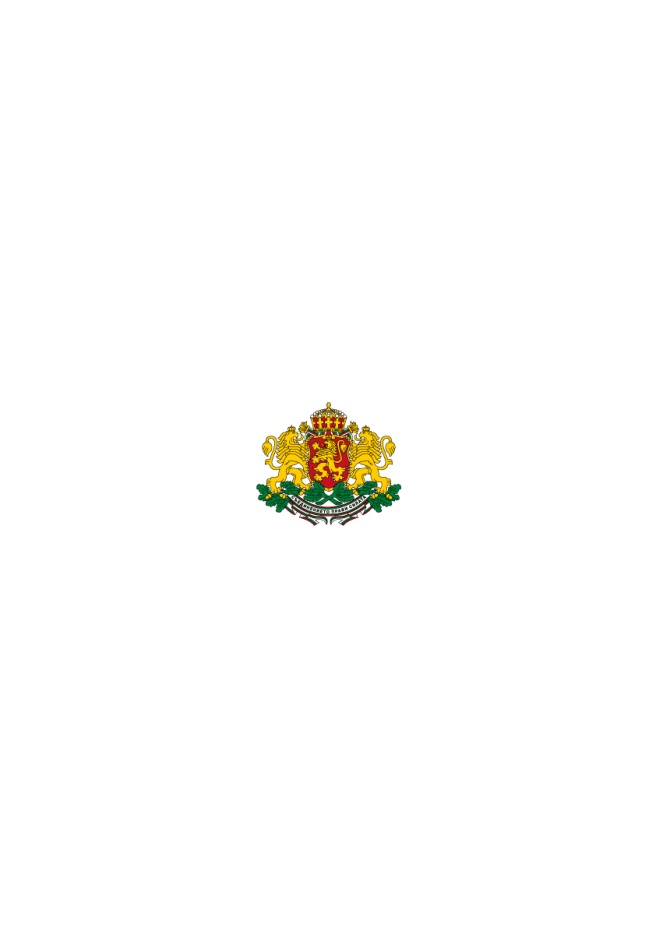 Министерство на
труда и социалната политика
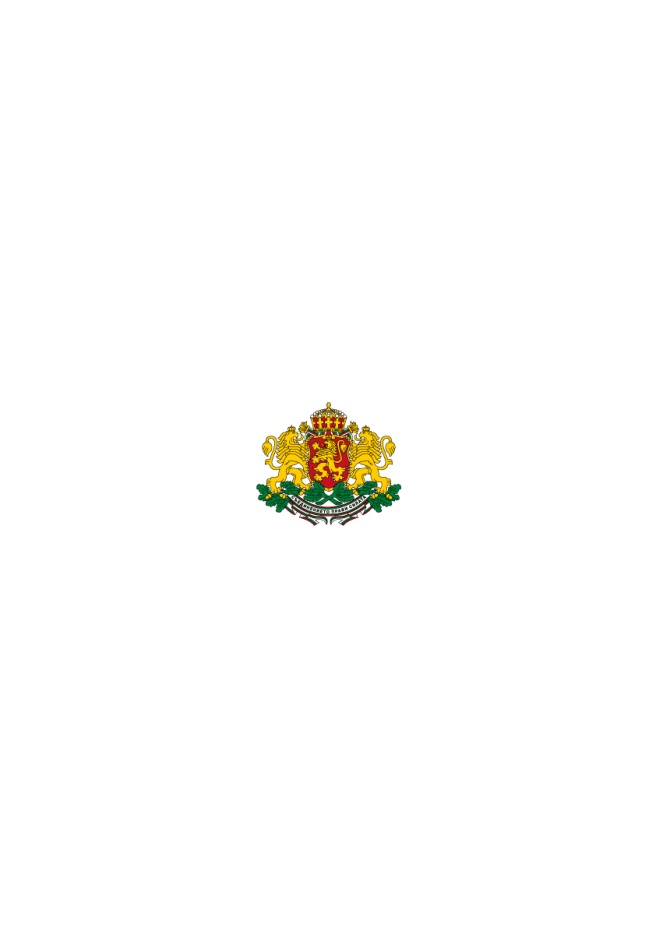 Министерство на
здравеопазването
Изводи
Запълване на съществена ниша в системата на здравеопазването;

Съществено по-ниска себестойност в сравнение с други подобни услуги;

Превенция на честите хоспитализации и настаняването в социални институции;

Положителен психо-социален ефект върху пациентите;

Облекчаване и подобряване дейността на общопрактикуващите лекари;

Възможност за достигане на пациенти в отдалечени и малки населени места;

Възможност да бъдат разработени адекватни здравно-застрахователни пакети за здравно-социално обгрижване в домашна среда, покриващи рискове на хора в трудоспособна възраст.
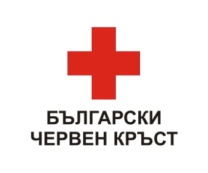 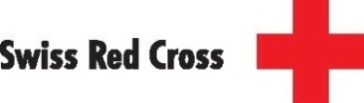 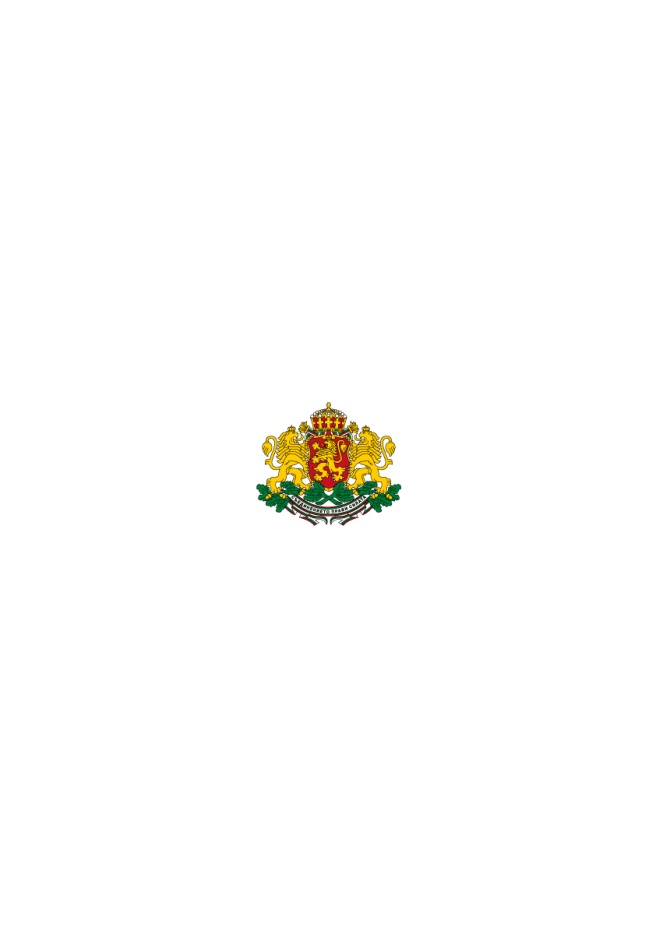 Министерство на
труда и социалната политика
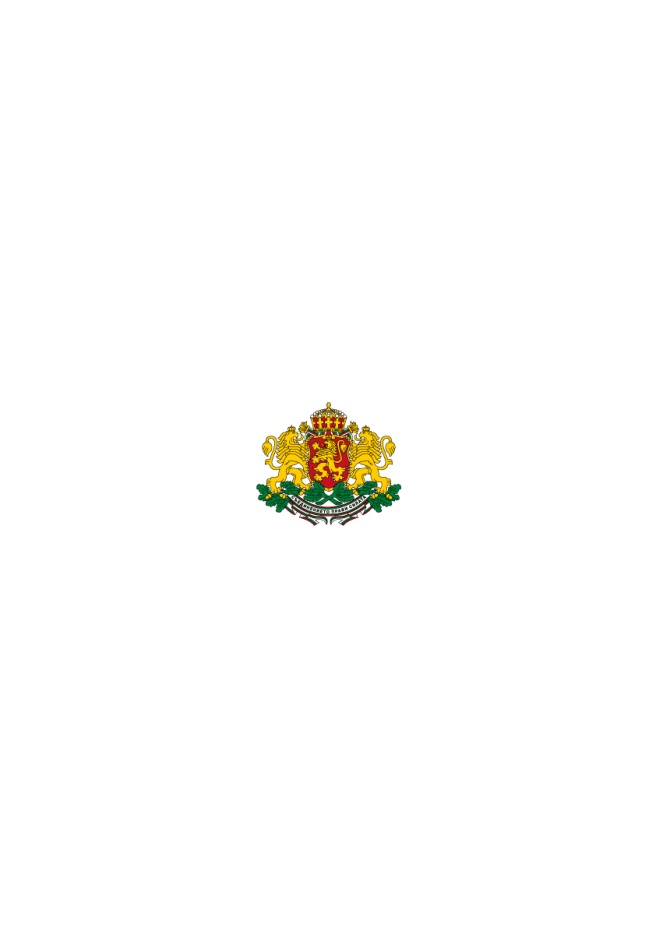 Министерство на
здравеопазването
Заключение
Нарастваща нужда от здравно-социални грижи, което ще доведе до увеличение на публичните разходи за здравеопазване;

Необходимост от цялостно адаптиране на структурата и дейността на здравната система към променящата се демографска структура и потребности на населението;

Интегрираният подход на предоставяне на социалната и здравна грижа в домашна среда е алтернатива за подобряване на здравеопазването в България, повишаване ефективността на здравноосигурителната система и чувствително намаляване на разходите на различните участници в нея;

Възможност за развитие на нови бизнес проекти.
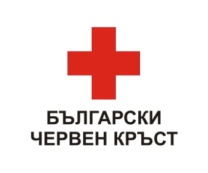 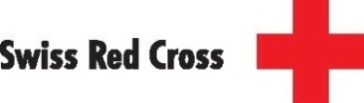 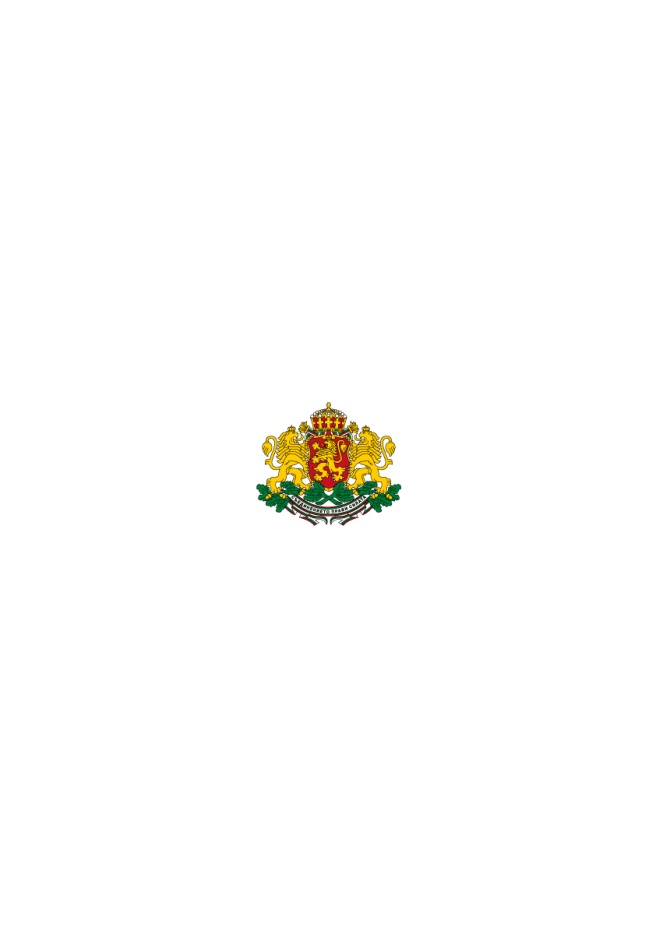 Министерство на
труда и социалната политика
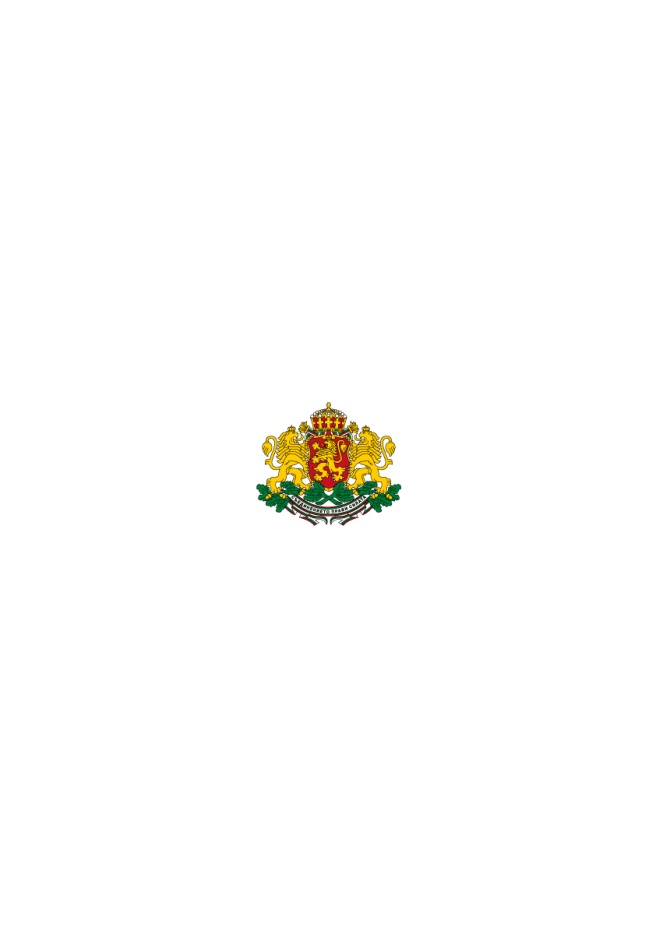 Министерство на
здравеопазването
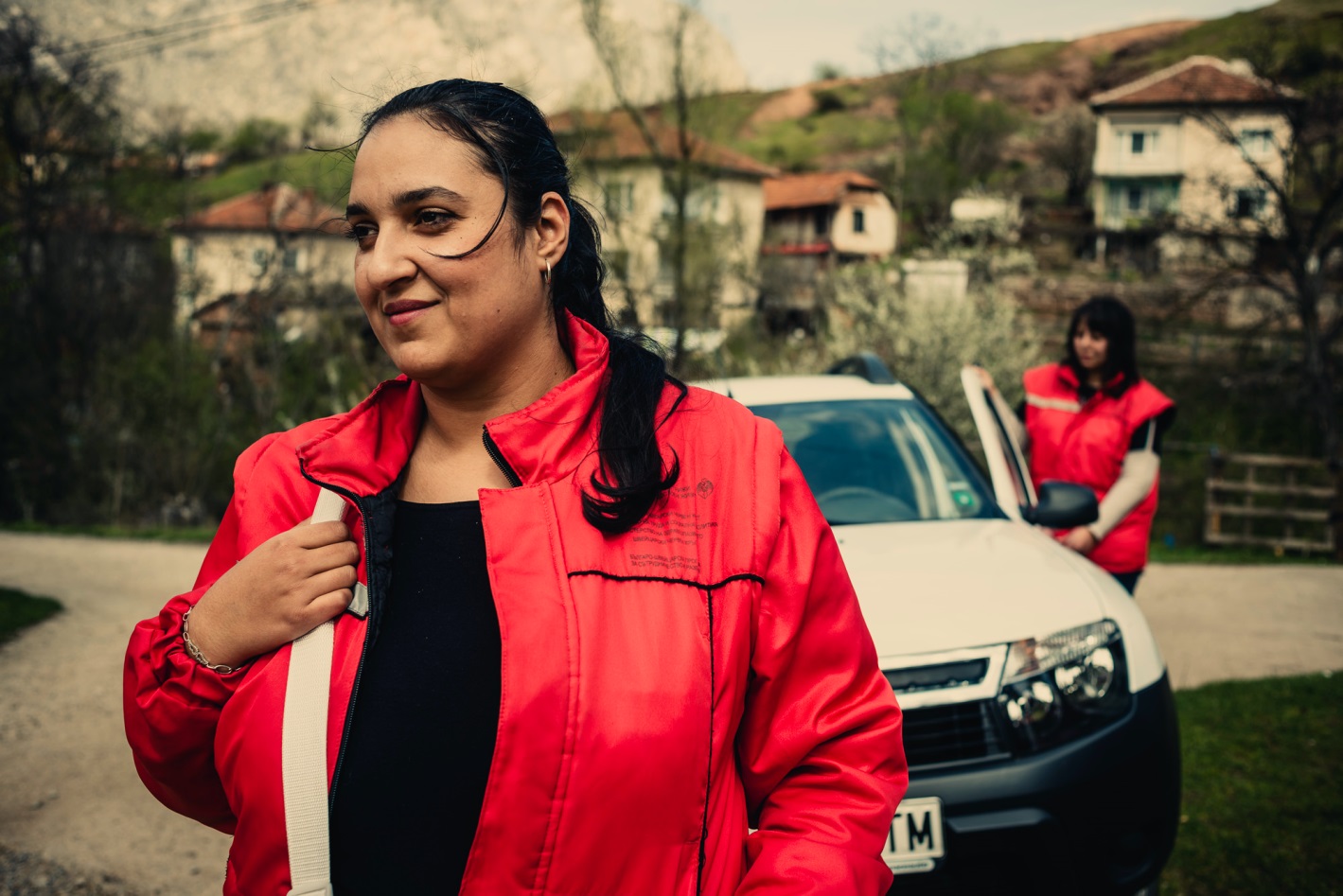 „Ние идваме и внасяме в живота им лъч светлина. Научих се да работя в екип, на дисциплина. Усещам се променена, по-отговорна.“

Ангелина Илиева, 29 г., мед. сестра , гр. Враца
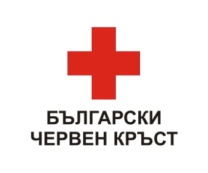 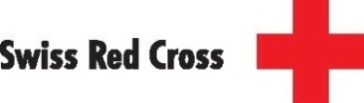 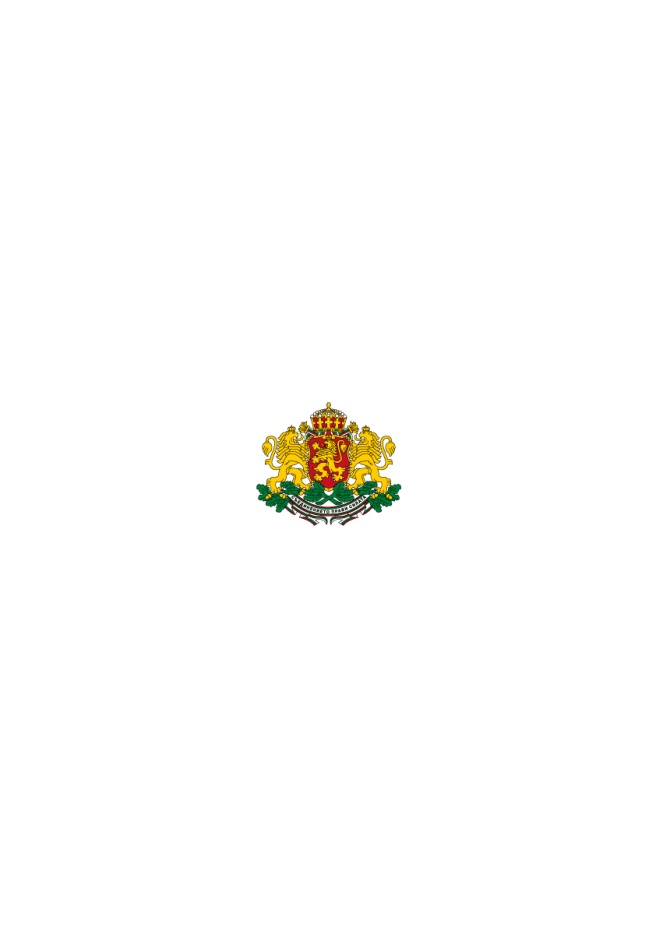 Министерство на
труда и социалната политика
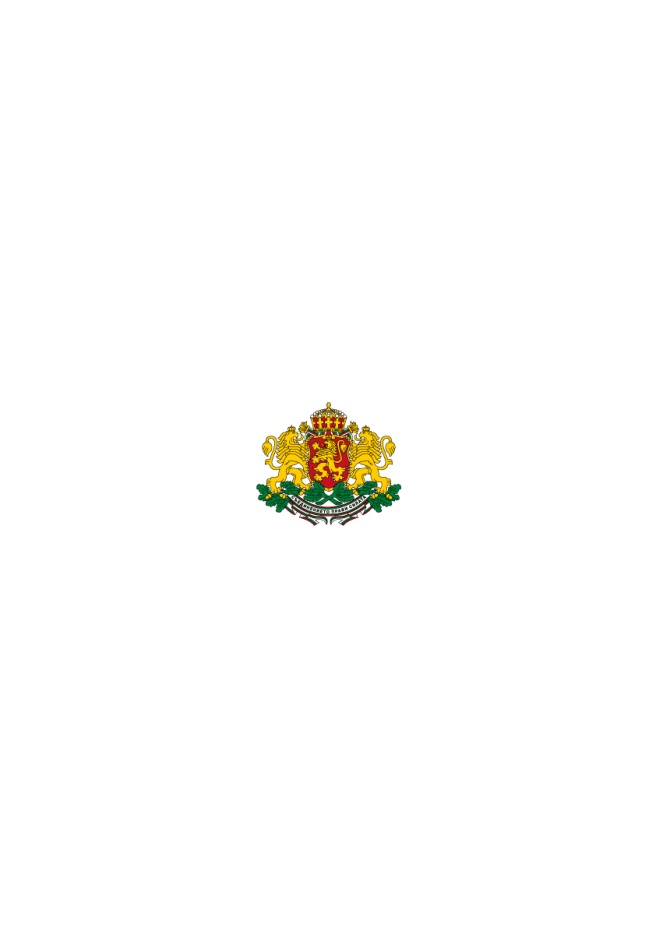 Министерство на
здравеопазването
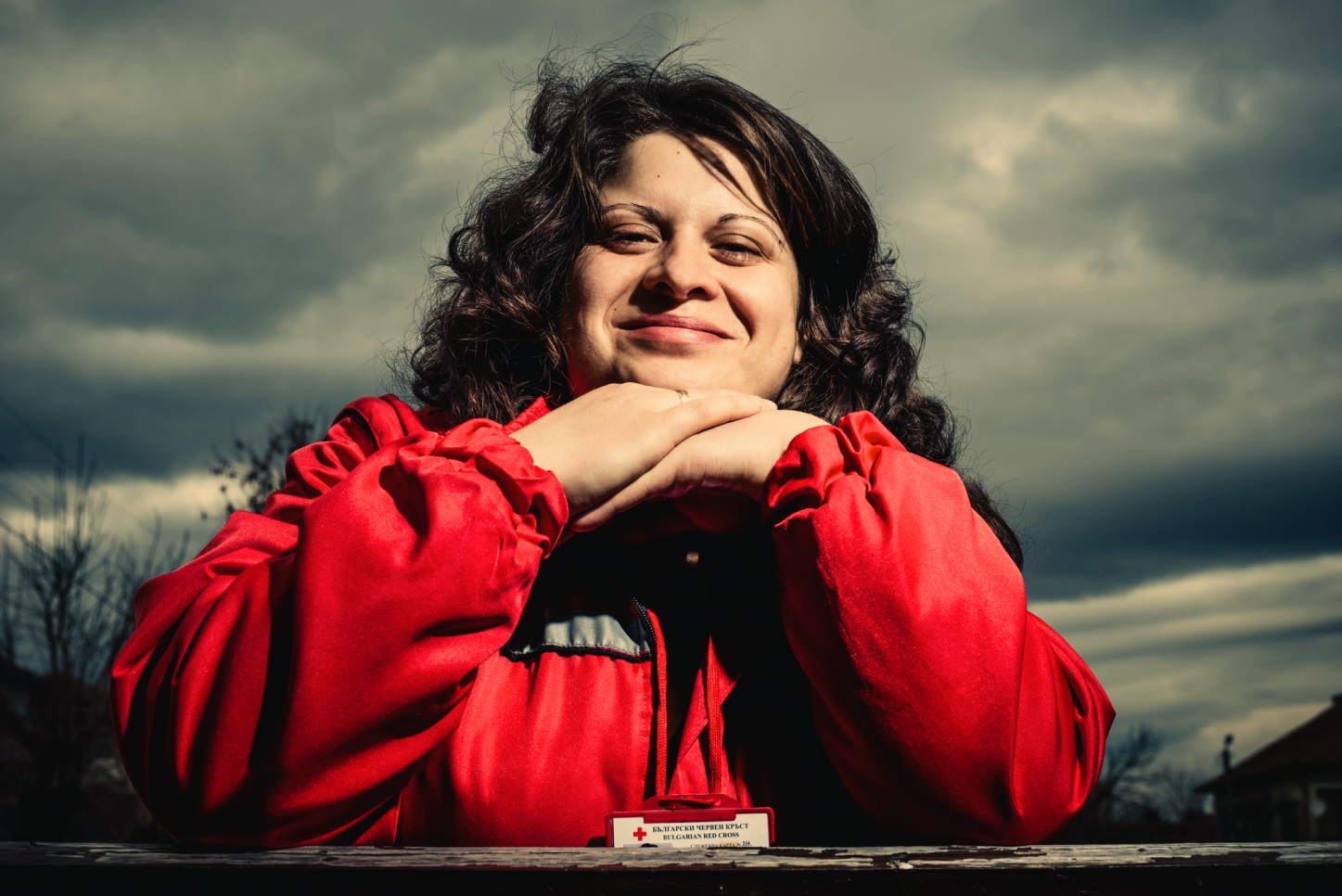 „Тук ми е първото работно място. …В началото беше просто работа. Сега е удоволствие.“

Павлина Иванова, 28 г., домашен помощник, гр. Бяла Слатина
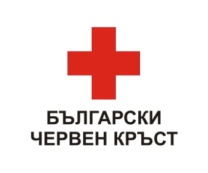 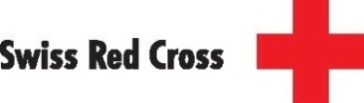 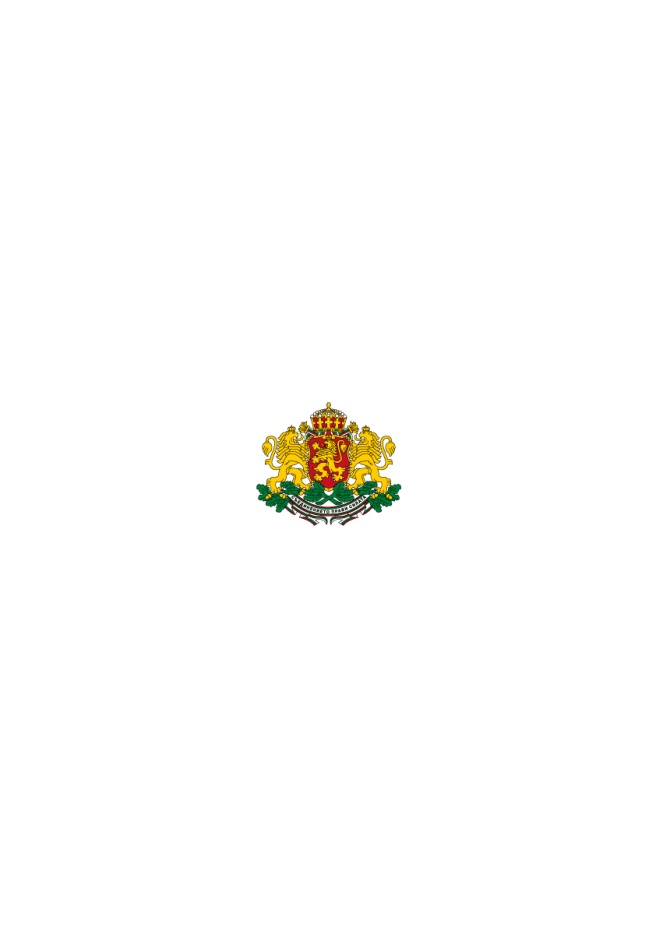 Министерство на
труда и социалната политика
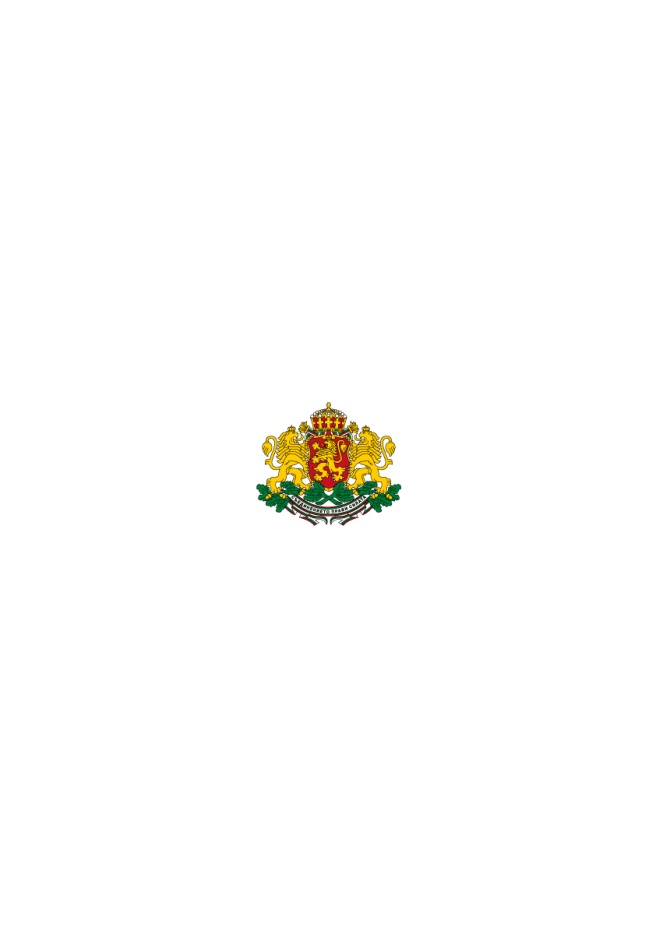 Министерство на
здравеопазването
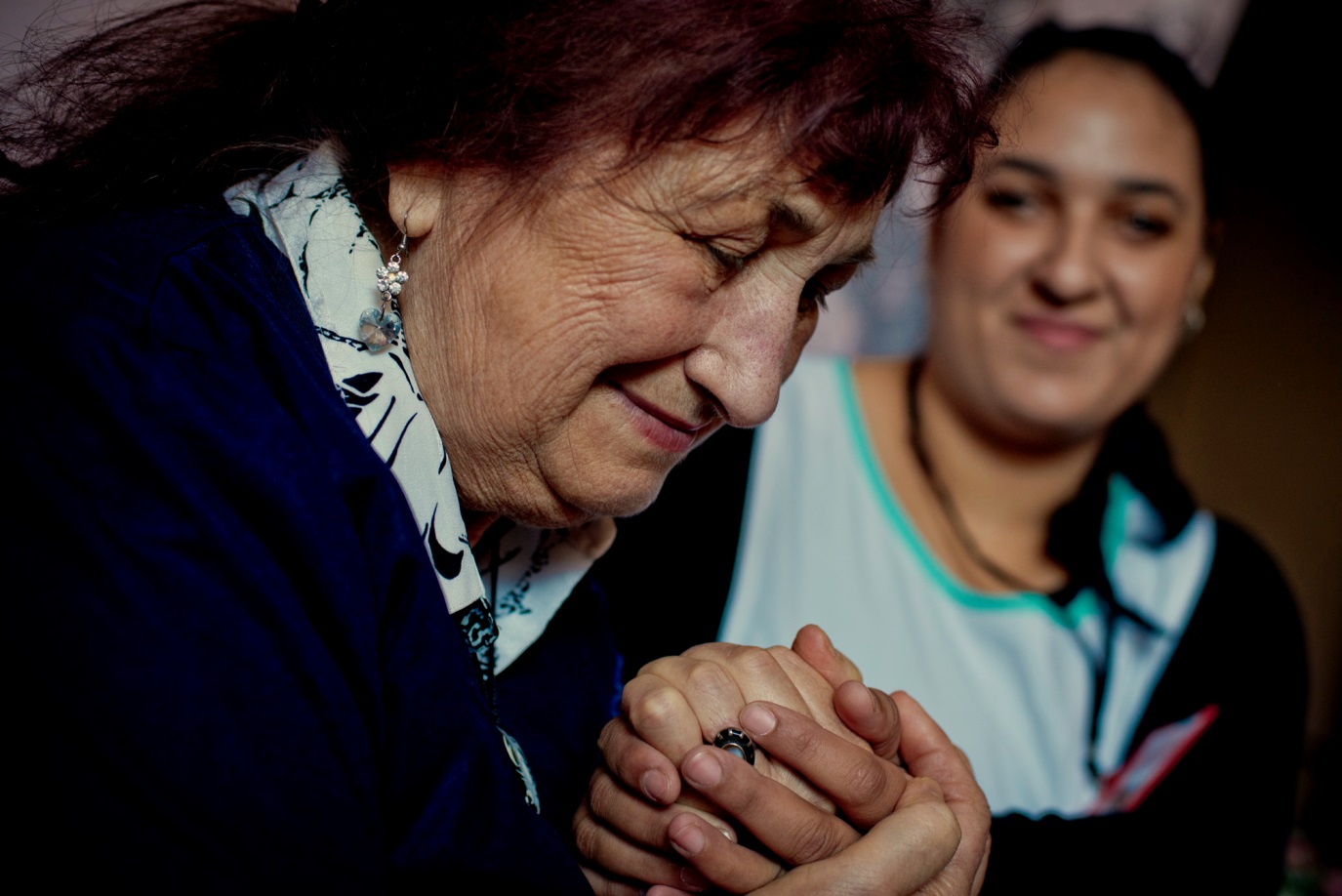 „Откакто дойдоха тези хора, те ми донесоха светлина. И радост.                  И всичко. И оживях!“

Василия Кръстева, 79 г., вдовица, гр. Враца
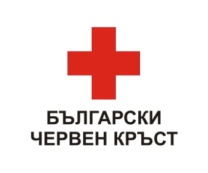 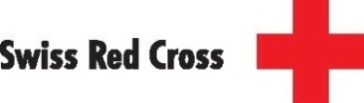 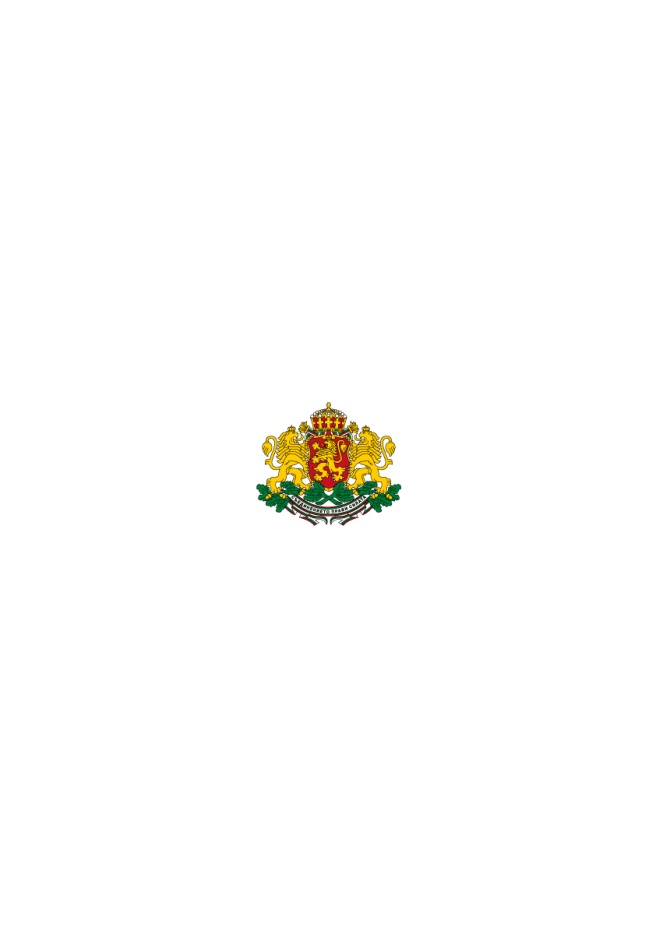 Министерство на
труда и социалната политика
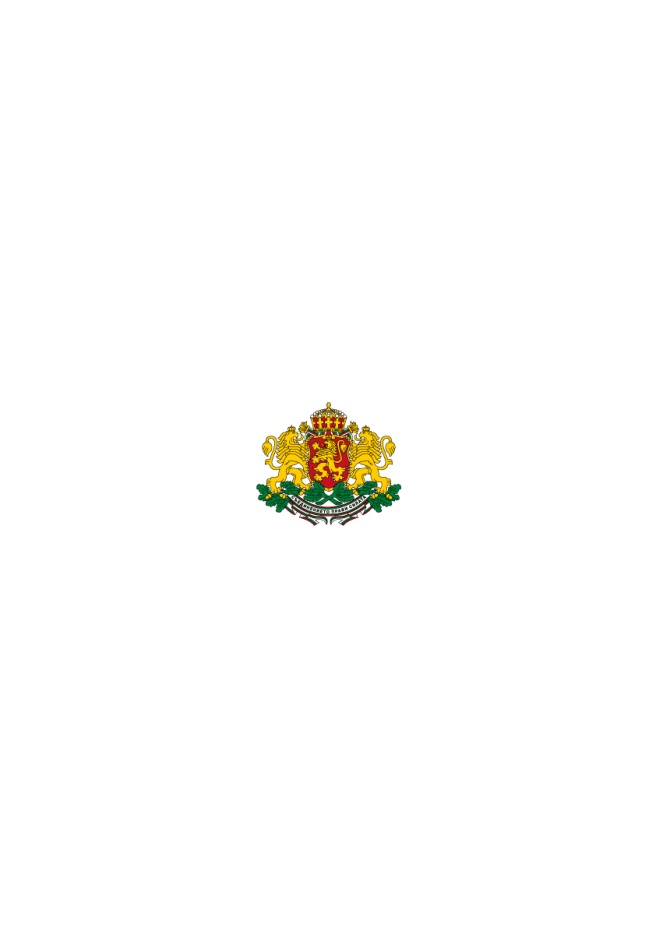 Министерство на
здравеопазването
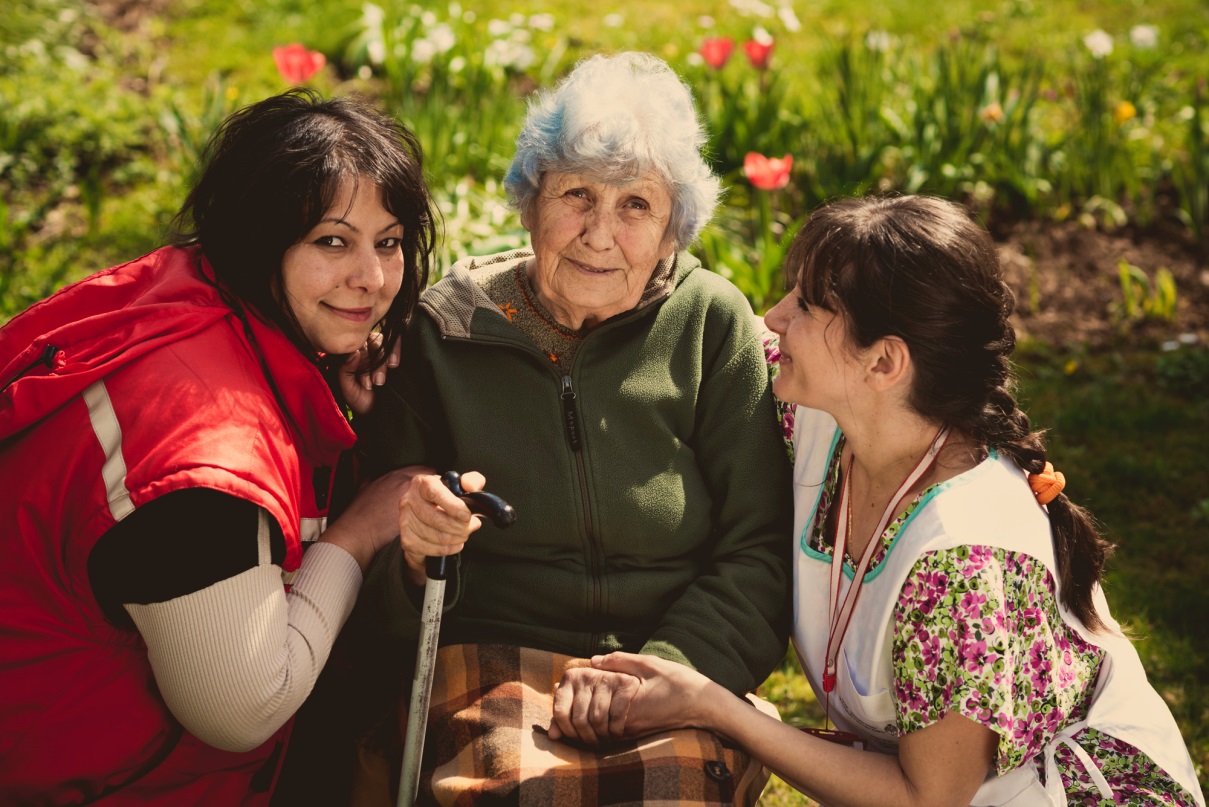 Благодаря за вниманието!
www.home-care.bg